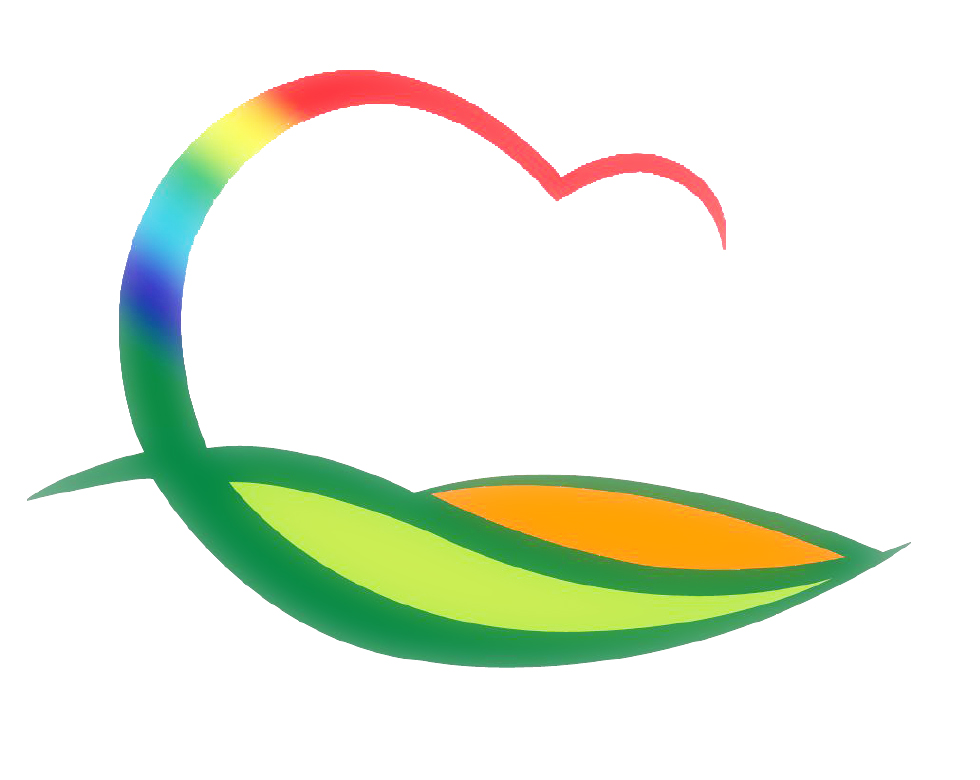 민  원  과
3-1. 영동군 부동산가격공시위원회 개최
 5. 11.(월) ~ 5. 15.(금) / 서면심의 / 19명 (위원장 부군수)
 2020년도 개별공시지가 적정성 여부
3-2. 2020년 지적재조사사업 일필지 조사 및 측량
5. 11.(월) ~ 5. 15.(금) / 학산면 황산지구 / 1,073필지
지적재조사사업 대상 필지 일필지 조사 및 측량
3-3. LED 자율형 건물번호판 설치
5. 11.(월) ~ 5. 15.(금)  / 복합문화예술회관 외 3개 청사
도로명주소의 생활화와 자율형 건물번호판 설치확산